あべのハルカスから南側
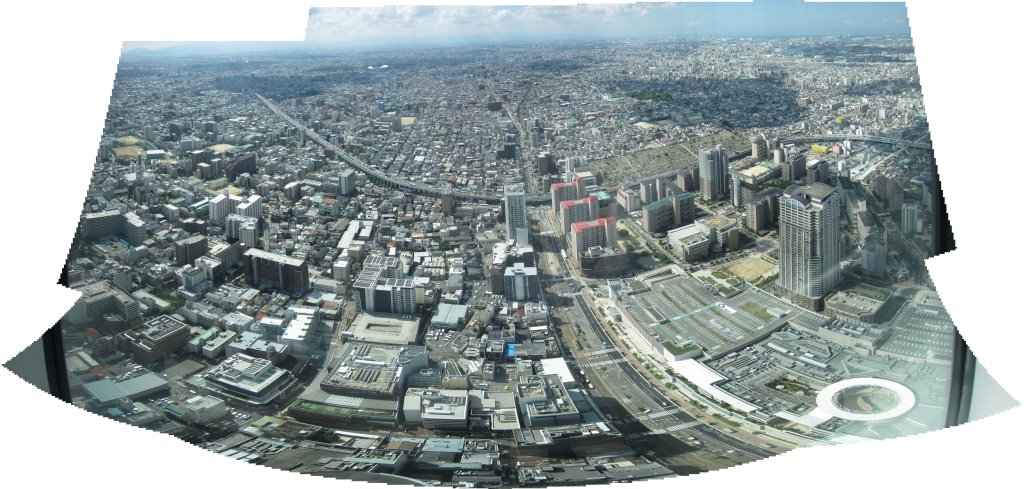 5.4 %
あべのハルカスから南側
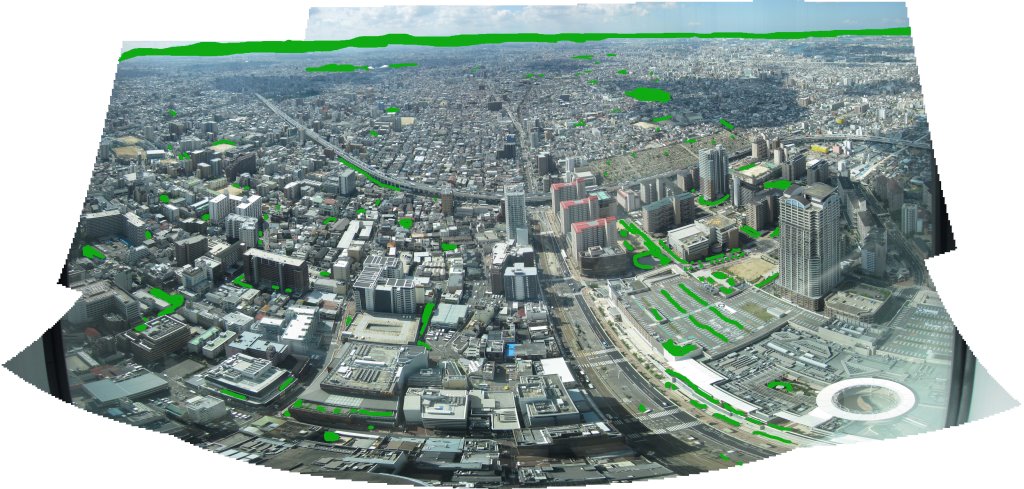